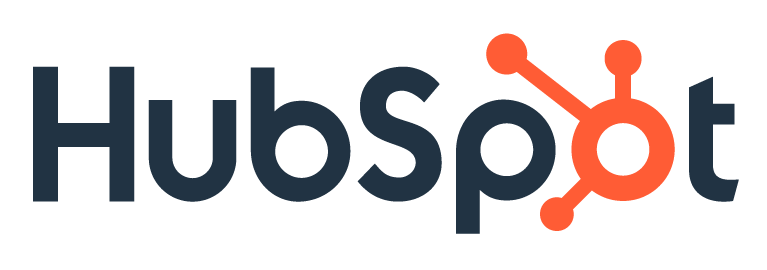 Organigramme hiérarchique
PDG
PDG
Directeurs de Départements
Directeur production
Directeur commercial
DG Adjoint(e)
Directrice RH
Directrice financière
Directrice technique
Directeur marketing
Responsable de services
Responsable production
Responsables Recrutement
Responsable Contenu
Responsable Qualité
Responsables Comptabilité
Responsables Ventes
Responsable Brand
Responsable Développement
Équipe et collaborateurs
Ingénieurs conditionnement
Ingénieurs fabrication
Ingénieurs Développement
Responsables RP
Techniciens de Qualité
Chargés de recrutement
Comptables
Commerciaux
Responsables SEO
Rédacteurs
Responsables Publicité
Opérateurs conditionnement
Opérateurs fabrication
1